Die schönsten Schlösser von Bayern
Bayern – ein Märchenland
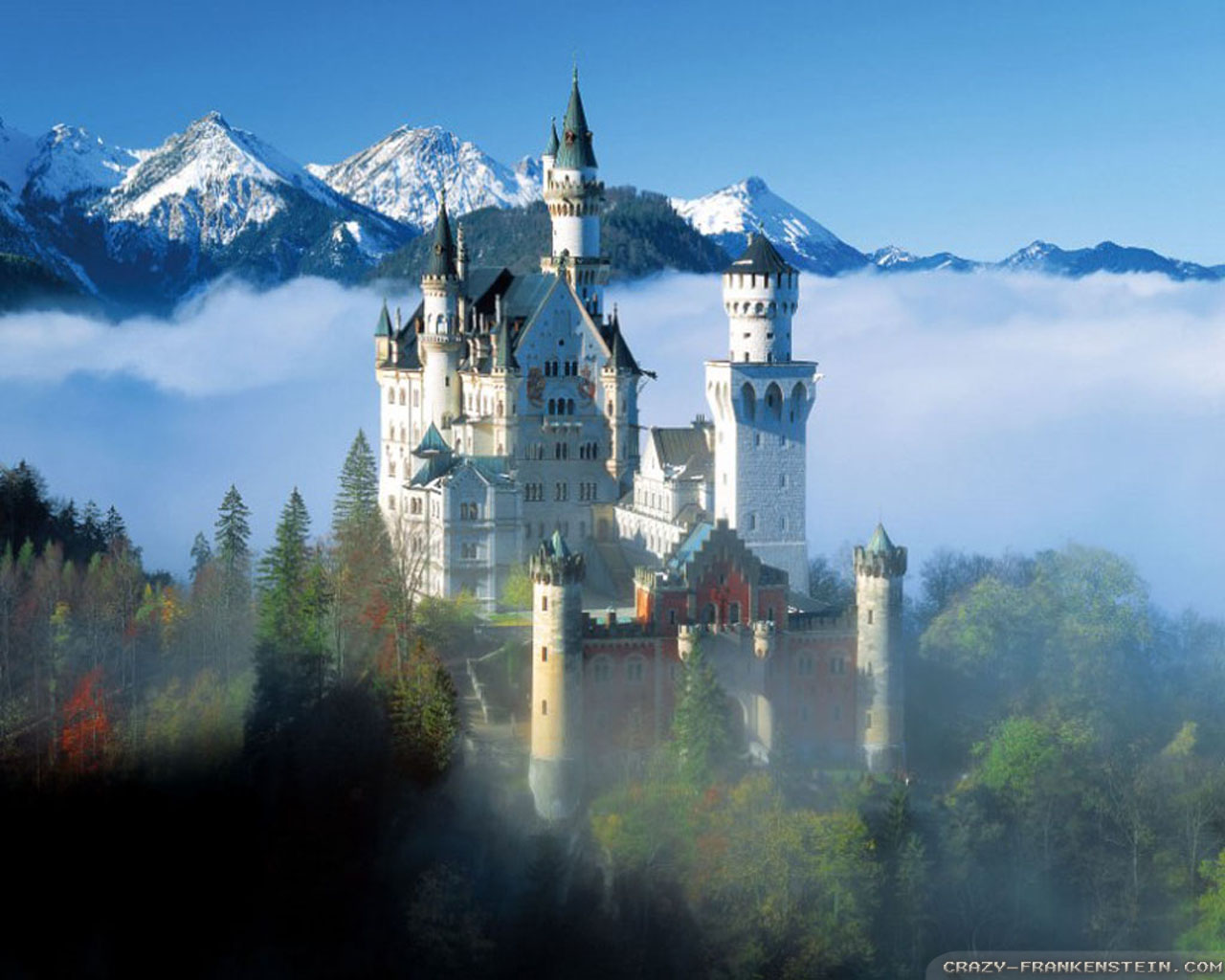 Das berühmteste Schloss in Bayern
 ist Neuschwanstein
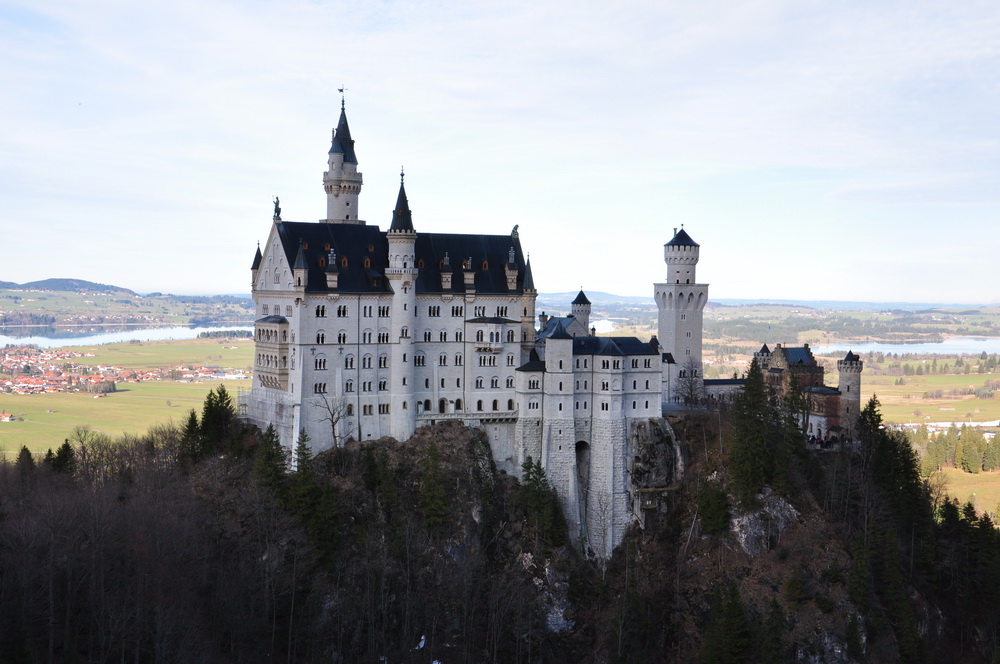 So sieht es von anderer Seite aus
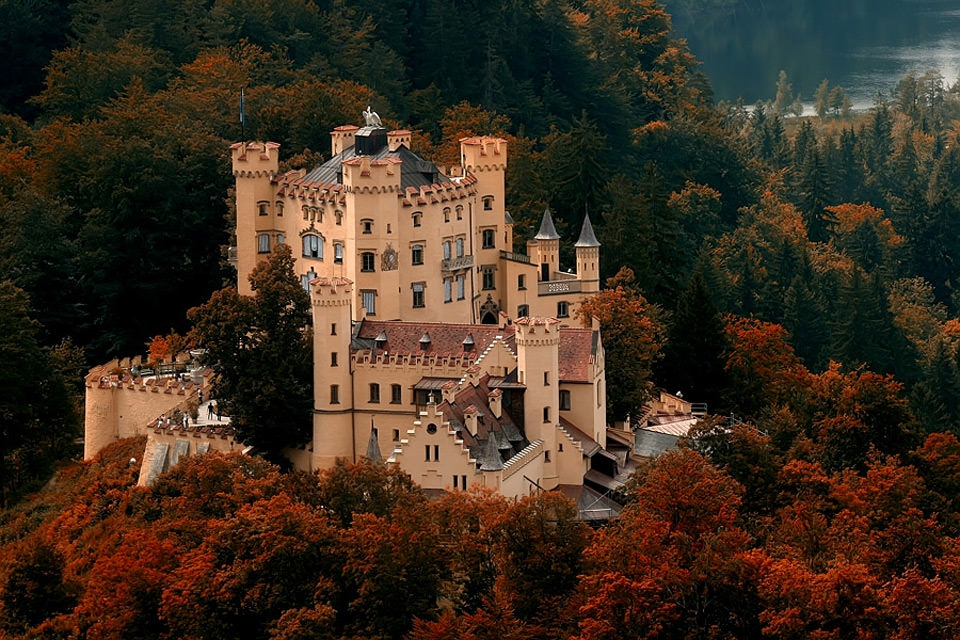 Hohenschwangau
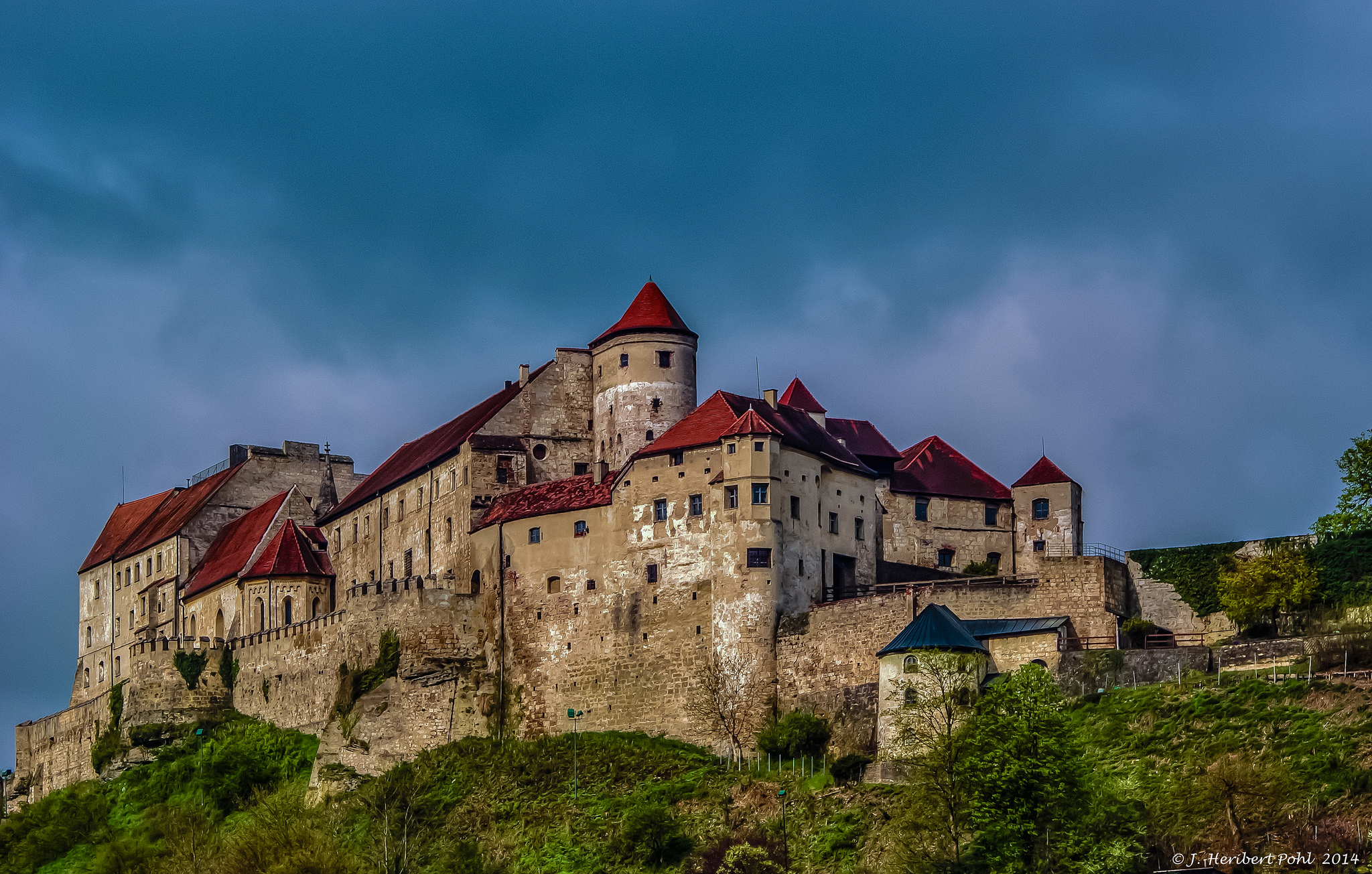 Burghausen
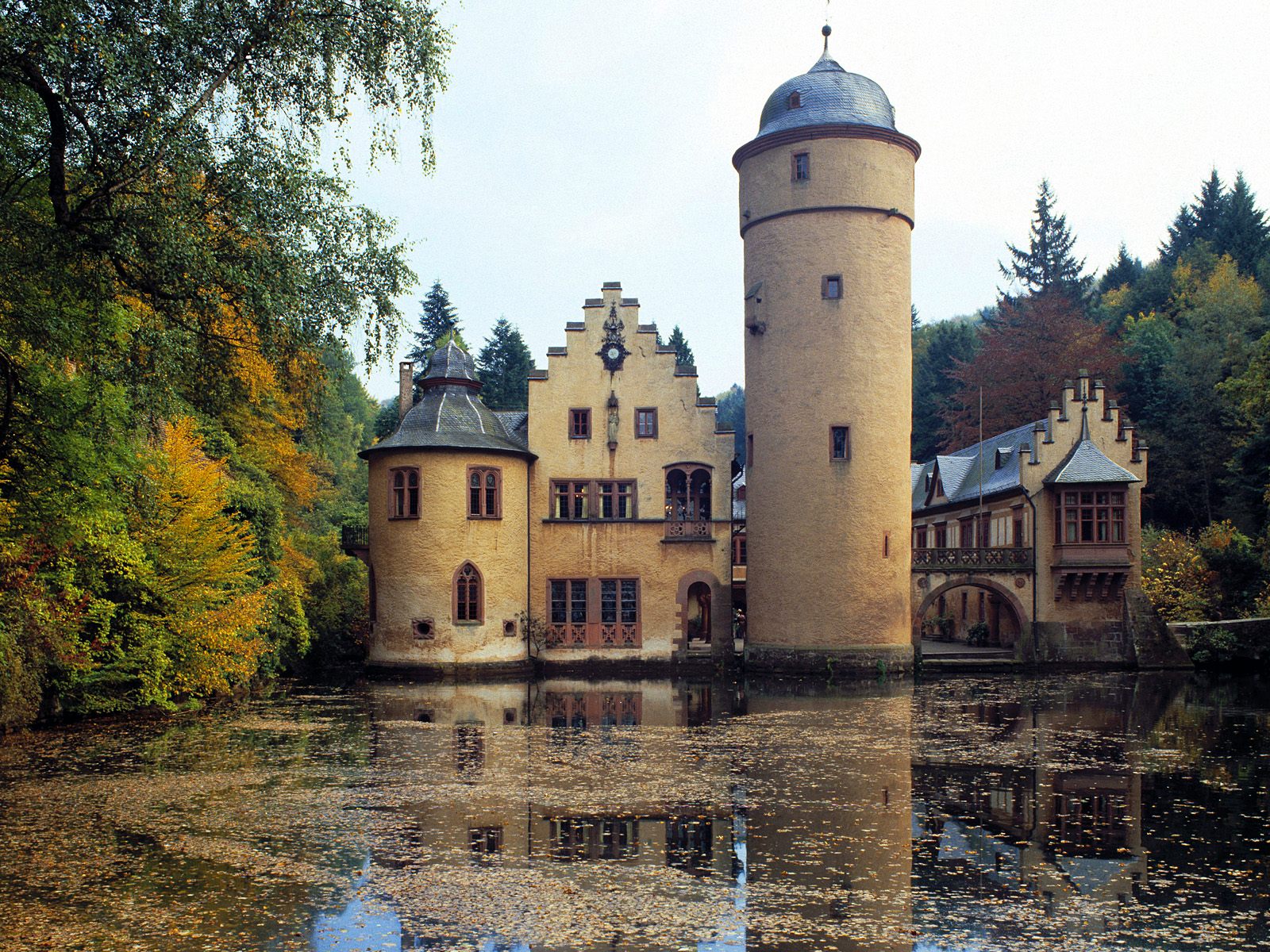 Mespelbrunn
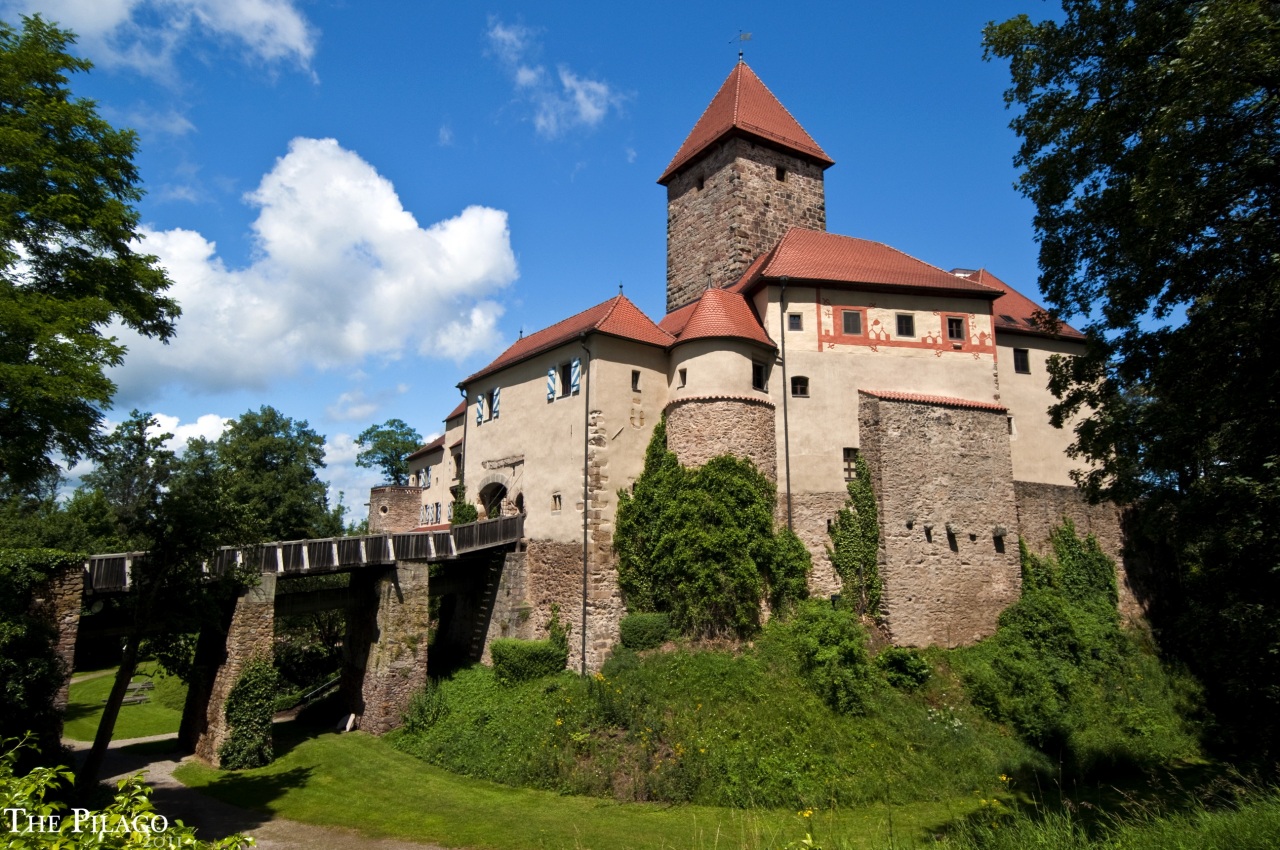 Wernberg
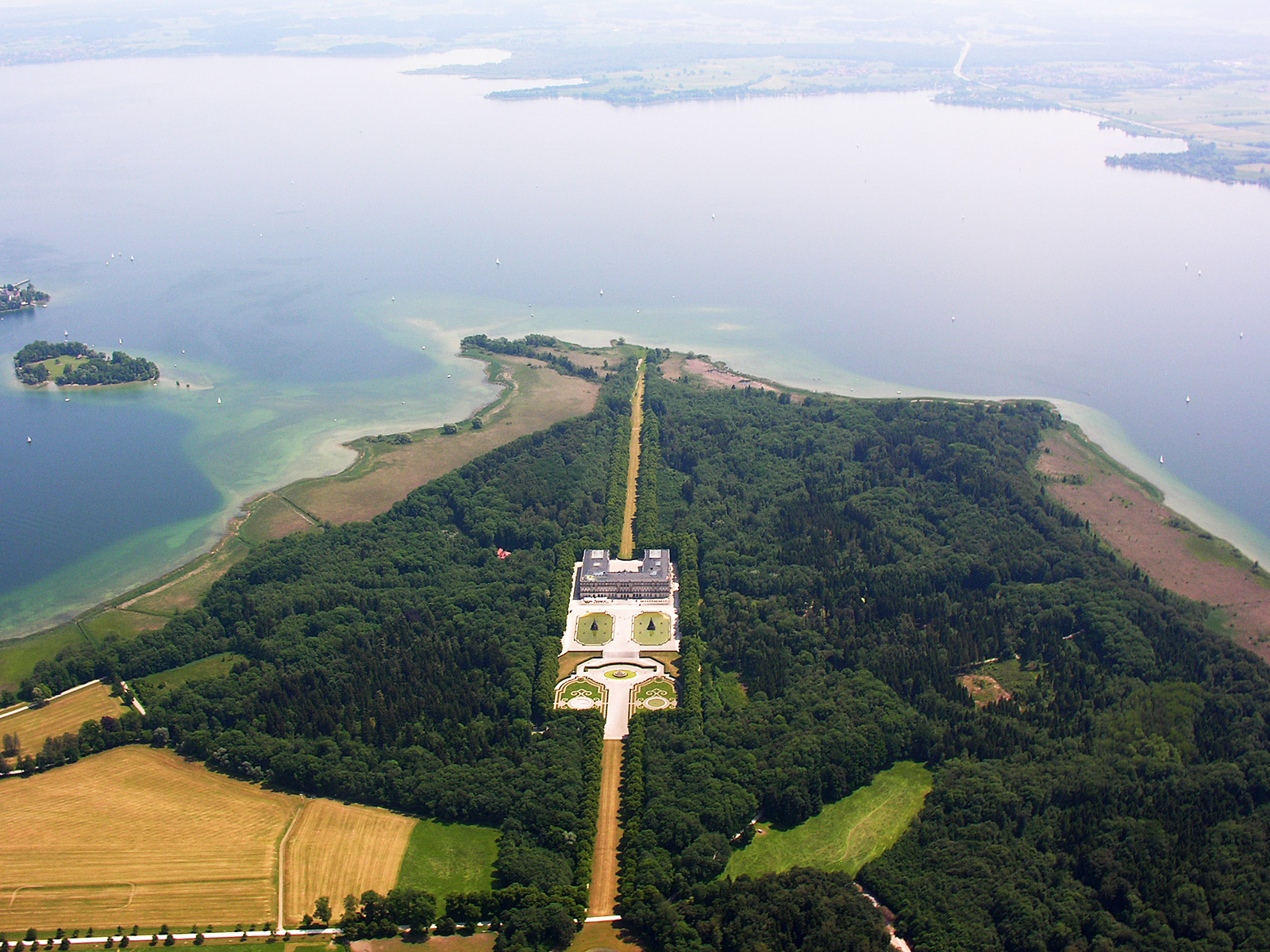 Herrenchiemsee
Blick von oben
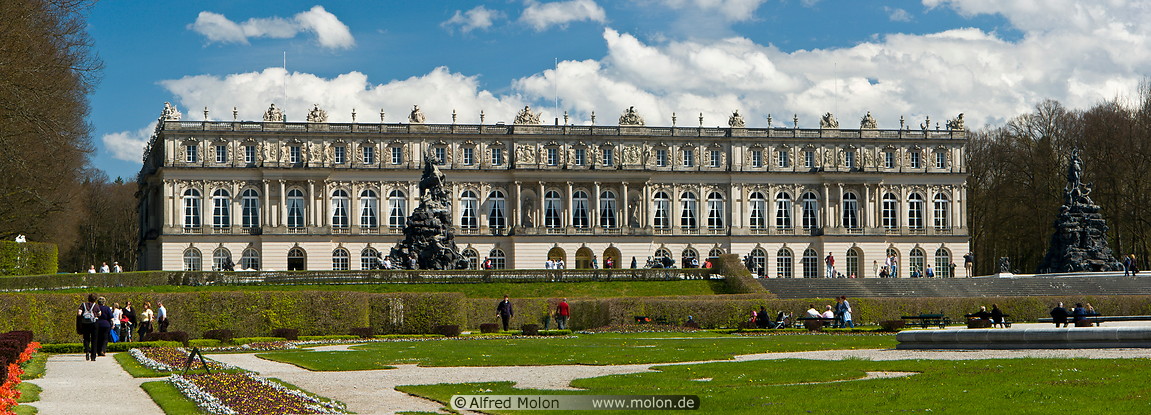 Herrenchiemsee ist deutscher Versal
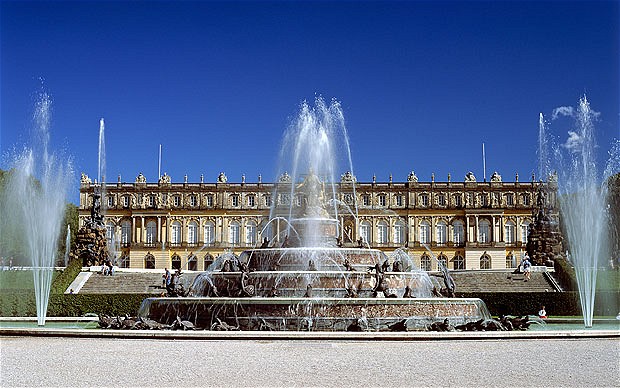 Springbrunnen in Herrenchiemsee
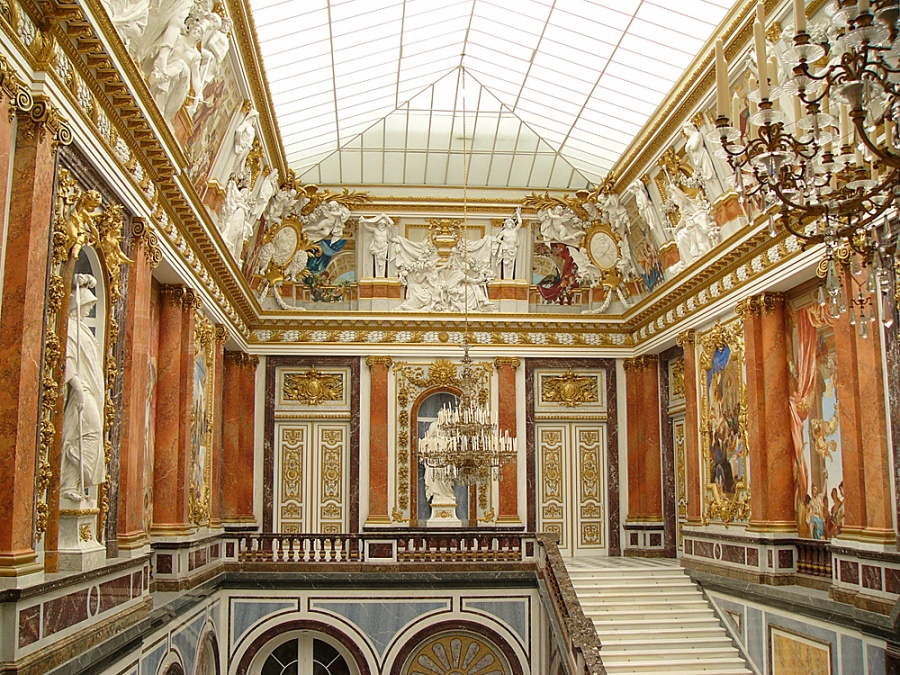 Die Haupttreppe
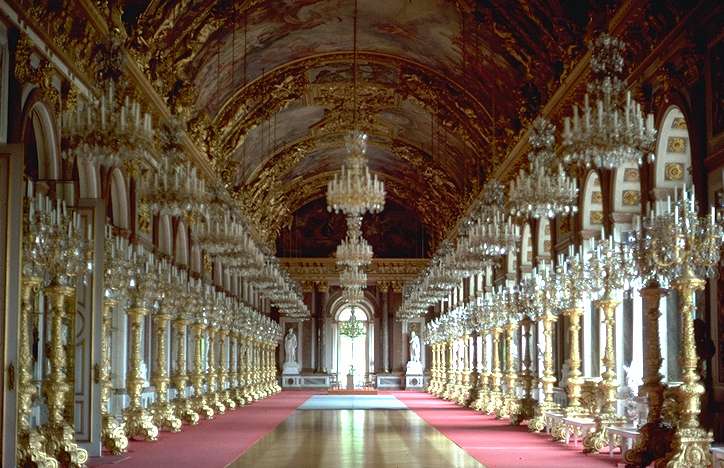 So sieht das Schloss
 im inneren aus.
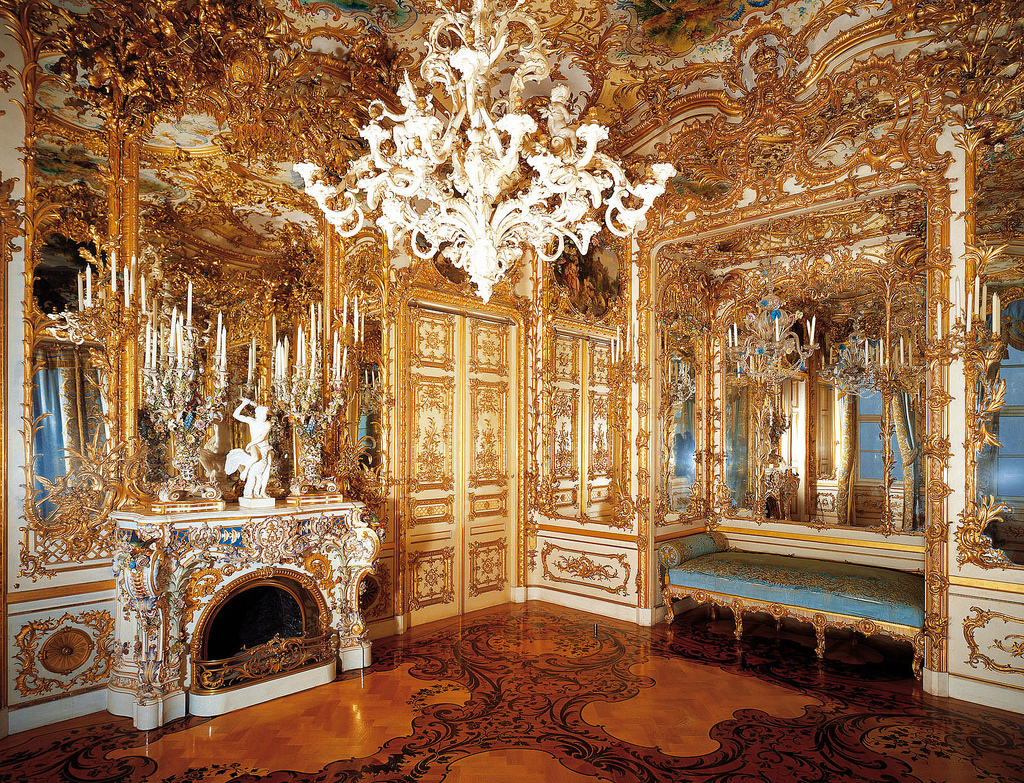 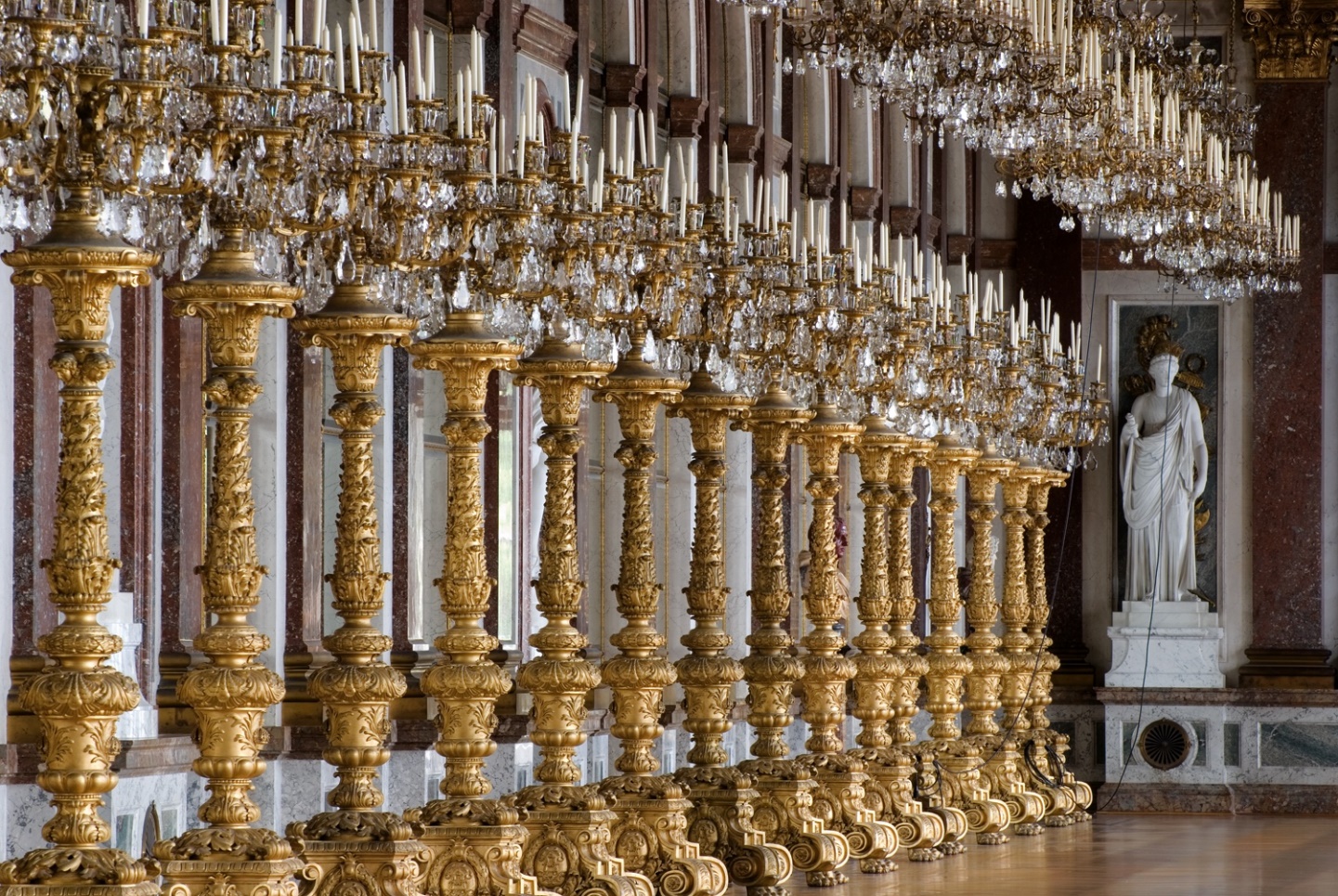 Alles ist mit Gold geschmückt
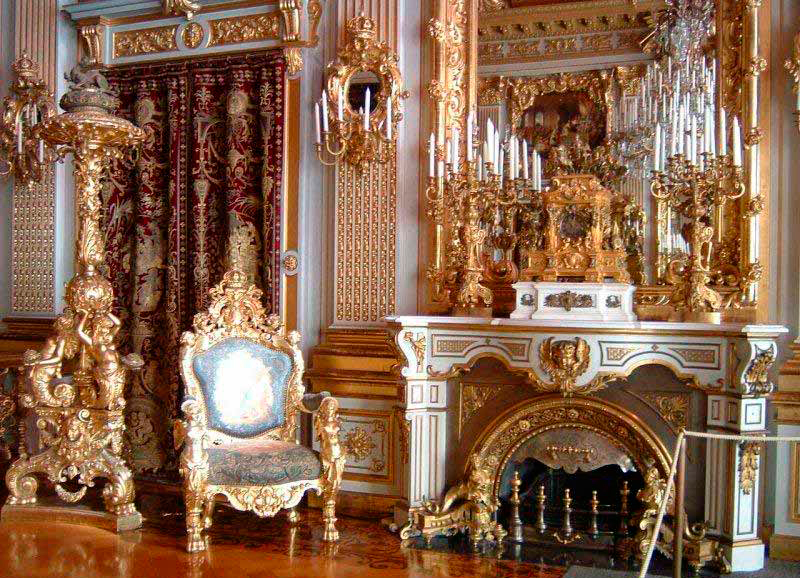 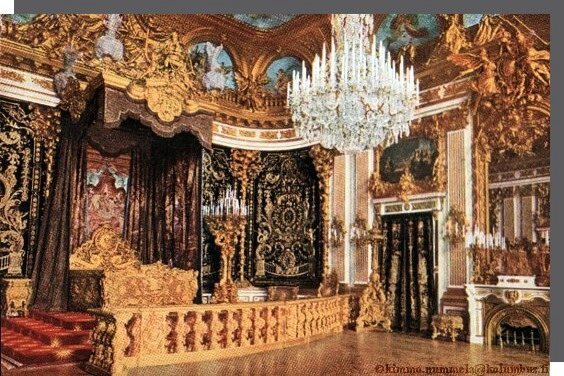 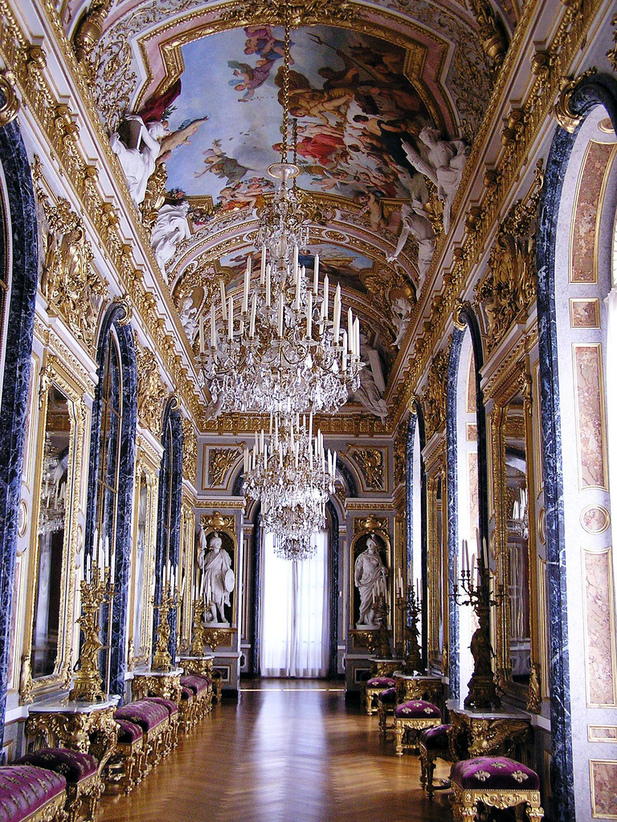 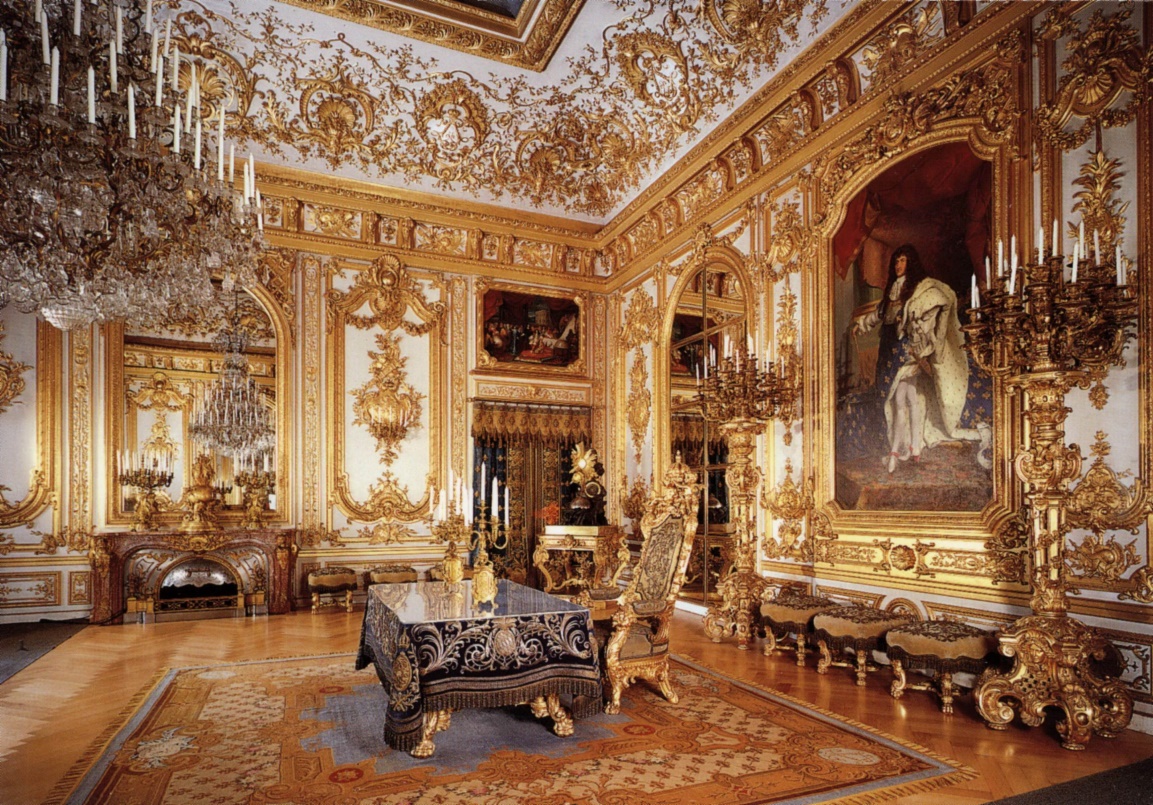 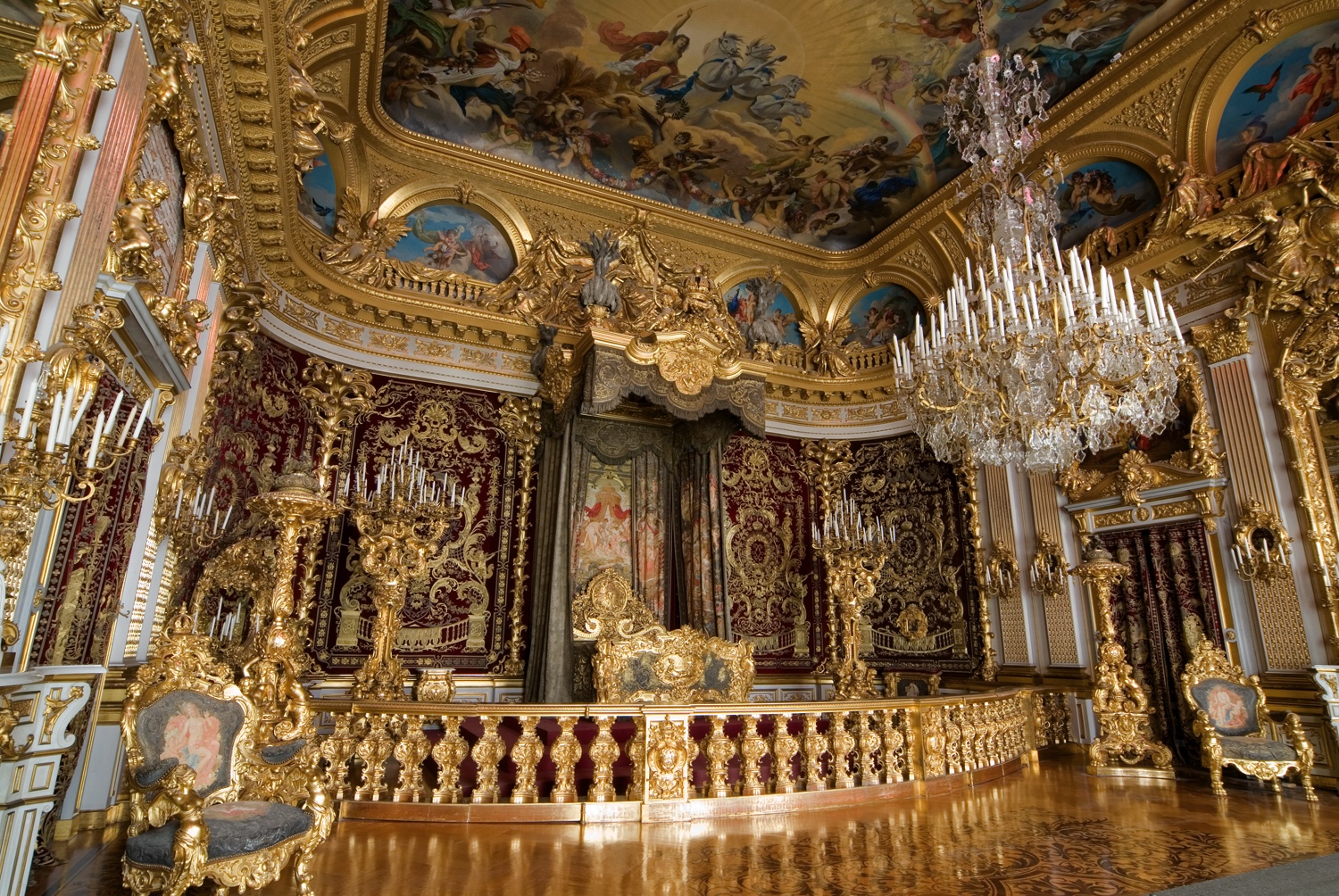 Das Schloss kostete sehr viel Geld
und ist nie fertig geworden
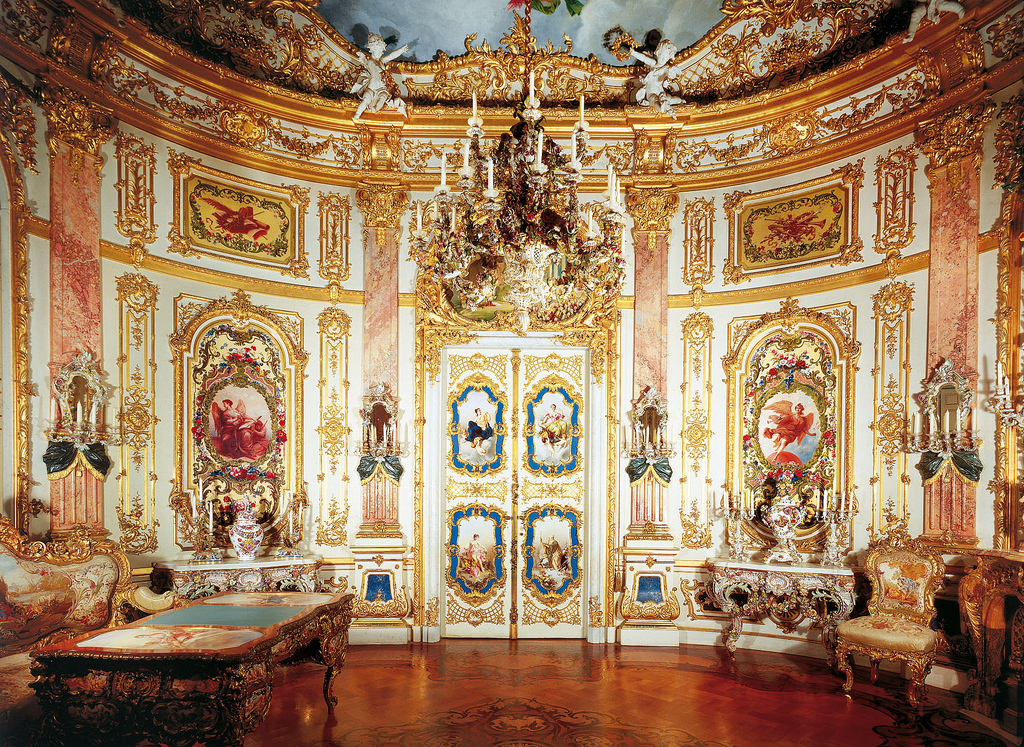